pH and Concentrations
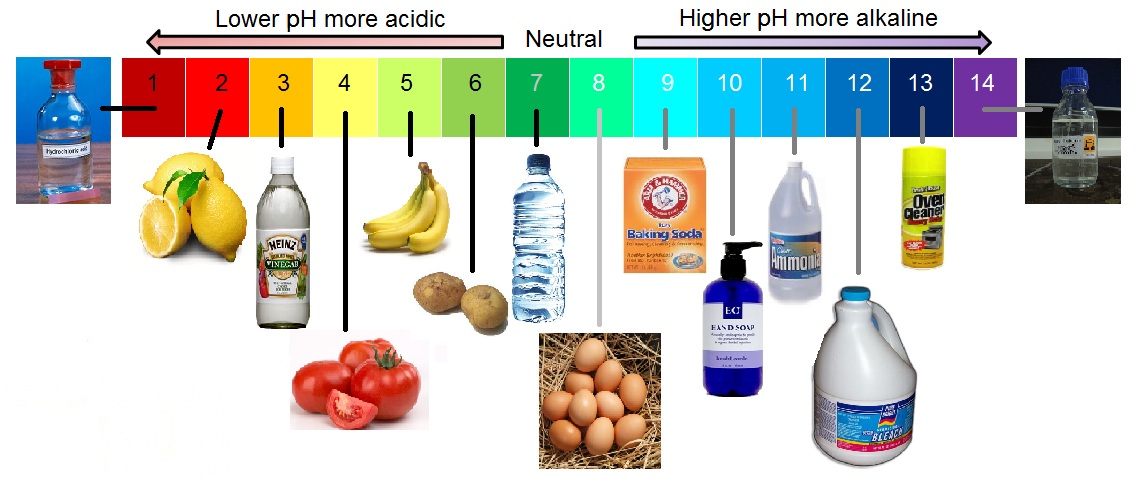 pH is a measure of the [H3O +] in solution.
Water Ionizes according to the equation:
2H2O   H3O+  + OH-
The equilibrium expression for the reaction would be:
Keq = [H3O+] [OH -] / [H2O]2
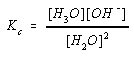 Experimental evidence indicates that pure water contains 1 X 10 -7 mole of both H3O+ and OH -
The concentration of water in pure water is calculated as 55.6 moles/dm3
This information allows us to get an expression: Ksp(55.6)2 = [H3O+] [OH -] = 1 X 10 -14
Ksp(55.6)2 becomes a new constant, the 
ion product constant of water, K w
The expression becomes
K w = [H3O+] [OH -] = 1 X 10 -14
K w is a constant for all dilute aqueous solutions at room temperature. 

Although the [H3O+] and [OH -] may change, the product is always 1 X 10 -14 

This provides the basis for the pH scale.
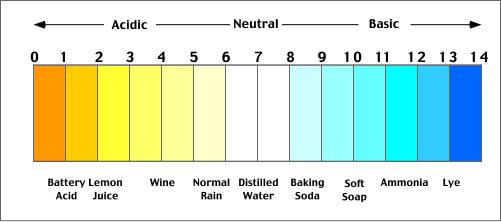 Calculating pH:
The equation is: pH = - log [H3O+] 
[H3O+] is expressed in powers of 10 from 10 -14 to 10 0 

If [H3O+] = 1 X 10 -7, the negative log of [H3O+] = 7. The pH equals 7, indicating a neutral solution. 

The calculation of pH always gives a number between 0 and 14.
Practice Problem Set #1:
1. What is the pH of a solution whose [H3O+] is 1 X 10-5 M?
2. What is the [H3O+] concentration of a solution with a pH of 9?
3. What is the pH of a solution whose [H3O+] concentration is 3 X 10-3 M?
4. What is the pH of a solution with a [H3O+] concentration of 1 X 10-12 M?
5. What is the [H3O+] concentration of a solution whose pH is 8.9?
pOH
pOH   is a measure of the [OH -] in solution.
Calculating pOH:
The equation is: pOH = - log [OH -] 

[OH -] is expressed in powers of 10 from 10 -14 to 10 0 

[H3O+] [OH -] = 1 X 10 -14 

pH + pOH = 14
Calculate the pOH if the pH of a solution is 2.46
pH + pOH = 14 
pOH = 14 - 2.46 
pOH = 11.54